Figure 5. Case-fatality ratios (CFRs) among hospitalized patients with Ebola virus disease (EVD), according to cycle ...
J Infect Dis, Volume 214, Issue suppl_3, October 2016, Pages S250–S257, https://doi.org/10.1093/infdis/jiw269
The content of this slide may be subject to copyright: please see the slide notes for details.
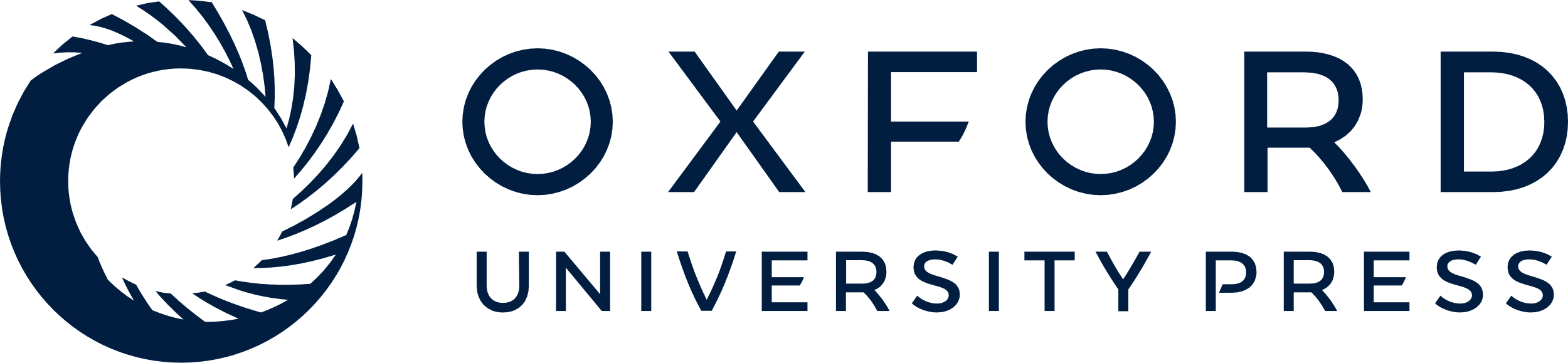 [Speaker Notes: Figure 5. Case-fatality ratios (CFRs) among hospitalized patients with Ebola virus disease (EVD), according to cycle threshold (Ct) category. The Ct values for the first Ebola virus reverse transcription–polymerase chain reaction–positive blood sample from 2527 patients were included in the analysis.


Unless provided in the caption above, the following copyright applies to the content of this slide: © The Author 2016. Published by Oxford University Press for the Infectious Diseases Society of America.This is an Open Access article distributed under the terms of the Creative Commons Attribution-NonCommercial-NoDerivs licence (http://creativecommons.org/licenses/by-nc-nd/4.0/), which permits non-commercial reproduction and distribution of the work, in any medium, provided the original work is not altered or transformed in any way, and that the work is properly cited. For commercial re-use, contact journals.permissions@oup.com.]